09 / Febrero 2016
Conformación de Subcomités Propuestas
Presenta:  Lcda. Marta Alicia de Magaña/
Dirección Ejecutiva MCP-ES
Comités de Propuestas
Comité de Propuestas
MCP-ES

Contribuyendo a la reducción significativa y sostenible del VIH, Tuberculosis y Malaria, a través de las subvenciones del Fondo Mundial
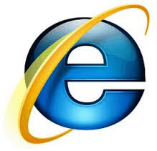 www.mcpelsalvador.com.org
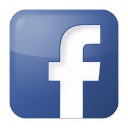 www.facebook.com/MCPES2002

@MCPElSalvador
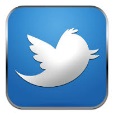